Etnografia da música erudita contemporânea: criação, circulação, recepção, apropriaçãoProf. Dr. Marcos Câmara de Castro
Regina Célia Rocha Felice
ECA/USP 
24/03/2018
O caminho sinuoso da predestinação – Paulo Renato Guérios, 2009
Introdução 
Capítulo 1 – Imagens de Villa-Lobos
Capítulo 2 – Anos de formação 
Capítulo 3 – A sociogênese da música nacional
Conclusão
Vida e obra do artista – um único fenômeno

“A música produzida por um compositor é construtivamente um discurso social”  a utilização de certas linguagens e estéticas revelam as buscas, ideais e aspirações do compositor.
Paris
Villa-Lobos – reconhecimento internacional

“Heitor Villa-Lobos foi o único compositor brasileiro a conseguir uma verdadeira afirmação e reconhecimento internacional na primeira metade do século XX, colocando-se ao lado de Stravinsky, Bartok, Falla e Prokofiev. Tivemos, neste mesmo período da criação musical brasileira de música de concerto, nomes de reconhecimento da competência e irrefutada glória nacional: Lorenzo Fernandez, Francisco Mignone, Camargo Guarnieri, mas por uma ou outra razão nenhum destes compositores conseguiu transpor, da maneira como o fez Villa-Lobos, os limites de nossas fronteiras culturais” (Marlos Nobre apud Guérios, p. 11)
INDICATIVOS DE RECONHECIMENTO
Ministério das Relações Exteriores – 1ª Biografia - Vasco Mariz (1946) 
Conselho Internacional de Música da Unesco -  Ano Internacional Villa-Lobos (1987) 





Cédula de Cz$ 500,00 (1986)
Governo Federal - Homenagem a Villa-Lobos 
Ministério da Educação e Cultura – Museu Villa-Lobos
Decreto no 48.369 de 22 de junho de 1960 – Clóvis Salgado
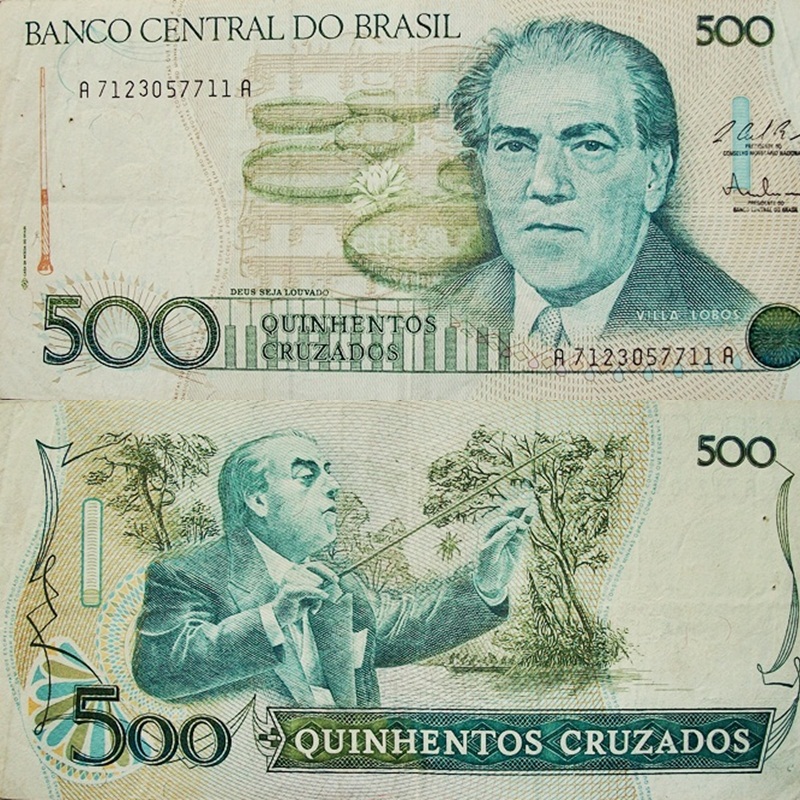 Decreto no 48.369 de 22 de junho de 1960

Art. 1º Fica instituído, no Ministério da Educação e Cultura, o Museu Villa-Lobos que terá a finalidade de cultuar a memória de Heitor Villa-Lobos, mediante a realização de empreendimentos destinados à divulgação e ao estudo da obra e de fatos da vida daquele ilustre compositor brasileiro.
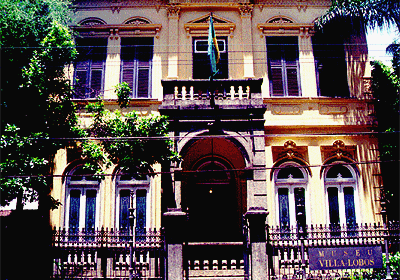 MEIOS POPULARES
https://www.youtube.com/watch?v=U51naRfNLa8
Estação primeira de Mangueira (1966)

Relembrando as sublimes melodias
Que o poeta escrevia
Em lindas canções divinais
Surgiram...Os acordes musicais
De sonoras sinfonias
Na beleza de poemas imortais
Todo lirismo que a arte gravou
Com poesia e esplendor
Resplandecia Como um sonho em fantasia
Ô... ô... ô... o samba vibrou!
Com as glórias que Villa-Lobos alcançou
E as platéias do mundo inteiro deslumbrou


















Da natureza verdejante
Ao som da brisa murmurante
Nasceram com angelical fulgor
As trovas que o poeta inspirou
A alma sonora e vibrante da terra febril
O grito da dança nascido na selva
Do nosso brasil
Fascínio colorido...Em sua alma cantou
E nas noites de festas
Em lindas serestas pintou
Sentiu ritmar em seu peito
Com grande emoção
A história lendária do nosso sertão
Brilham... com os astros no céu!
Ao descortinar o véu
Iluminando as passarelas universais
As mais lindas notas musicais
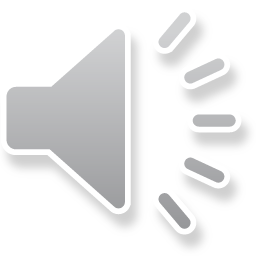 Mocidade Independente de Padre Miguel (1999)
      https://www.youtube.com/watch?v=72-snAlKIEw
Rompeu barreiras, atravessou fronteiras
Para sua música despontar
Esse gênio brasileiro
Conquistou o mundo inteiro
Fez nosso país se orgulhar
palmilhando os quatro cantos do gigante
De folclore fascinante fonte de belezas naturais
Criou grandes temas musicais
Papagaio do moleque enfeitando o céu azul
O uirapuru, a encantar de norte a sul
as bachianas, quanta emoção
É lindo o chorinho, rasga o coração 


Filme
Asteróide 7244 Villa-Lobos=1991 PQ1





Deixou cantarem sua música a fauna, a flora, rio e mar
No concerto da floresta ao luar canta o pajé, dança o mandu çarará
Refletindo a poesia mistérios e magias da cultura popular 
Criança Esperança vem pra folia cirandar e hoje a batuta do maestro rege a sinfonia dessa arte milenar
Villa Lobos, é prova de brasilidade
Sua obra altaneira
Vem na voz da Mocidade
Cantando a apoteose brasileira
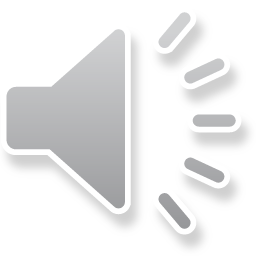 CAPÍTULO I – Imagens de Villa-Lobos
40 biografias
Mariz -1946  - Homem e a Obra
“Villa-Lobos não foi a mesma pessoa ao longo de toda a sua existência, e seus diferentes projetos não foram coerentes entre si. Sua trajetória de vida esteve sempre em processo, e essas mudanças não podem ser integradas sob rubricas”.

“Veio-me a ideia de escrever um livro sobre Villa-Lobos, o que no fundo era uma grande ousadia, porque um rapaz jovem, com vinte e poucos anos, inexperiente, ter a coragem de escrever o primeiro livro sobre Villa-Lobos... Hoje francamente, reprovo minha decisão. Mas fiz um esforço ,procurei ser o mais imparcial possível, a tal ponto que elogiava com a mão direita e fazia restrições com a esquerda, apenas em razão do medo de ficar subjugado pela personalidade dele. Durante o período em que estava escrevendo o livro, ia à casa dele com bastante frequência. Utilizei muitas coisas que ele me disse” (Mariz, 1989 apud Guérios, 2009, p. 18). 

“verdadeira opressão do biografado” “a fim de evitar fazer um livro que seria quase uma autobiografia” (p.18).
Viagens
1892 - Minas Gerais

“...datam dessa época as primeiras impressões musicais de Villa-Lobos: a música rural, sertaneja, encanto-o de tal modo que se lhe gravou indelevelmente no subconsciente. Naqueles tempos saudosos em que o rádio ainda não poluíra a música popular brasileira, o peque Tuhú deliciava-se com as modas caipiras, sofria as penas do de pinho, enfim, embebia-se, sem o saber, daquele folclore que universalizaria mais tarde” (Mariz apud Guérios, p. 21).

Música sertaneja – O trenzinho do caipira (1930)
Viajando com de Villa-Lobos
“Data de seus oito anos a adoração por Bach. A explicação é dupla e não implica necessariamente qualquer genialidade: o garoto estava farto daquela música banal que o assaltava por todos os lados e queria agarrar-se a algo diferente. Duas coisas pareciam-lhe incomuns: Bach e a música caipira. Uma força irresistível impeliu-o para Bach. Sua idade impedia-o de compreendê-lo imediatamente, mas isso, no momento, pouco se lhe dava-aquela música era diferente e pronto. Responsável por essa nova predileção foi a tia Zizinha, boa pianista e grande entusiasta do Cravo bem temperado. E o pequeno Heitor extasiava-se diante dos prelúdios e fugas que a tia lhe tocava. Como vemos, desde criança, Heitor Villa-Lobos recusava-se instintivamente a aceitar a rotina: tinha horror ao acorde perfeito, só o suportava quando revestido por uma moldura, preferentemente polifônica. O acorde perfeito, para Villa-Lobos, tinha, e ainda tem , o efeito dos acordes dissonantes para uma pessoa normal. Dissemos um pouco acima que Bach e a música caipira pareciam-lhe incomuns. Na verdade, o menino pressentiu até uma relação entre esses gêneros de música tão pouco afins, pelo menos aparentemente., Com o decorrer dos anos esclareceram-se-lhe as dúvidas e interrogações (...)”  (Mariz apud Guérios, p.20).

Arquivos do compositor 
1988
“[Villa-Lobos] soube se promover à pampas, à custa de muita tolice que dizia aos amigos, em especial àqueles que tinham ao seu alcance as páginas da imprensa. Sua inteligência atingia não só os que escrevinhavam livros como os que ocupavam cargos políticos.”  (Guerra Peixe apud Guérios, p.27).
Sensibilidade às criticas
“[...] As crianças deviam cantar diariamente sob a direção de Villa-Lobos e o leitor bem pode imaginar como era difícil mantê-las em forma, atentas aos sinais do músico! De quando em vez, Villa-Lobos perdia a paciência e puxava as orelhas aos mais assanhados. [...] Assim, no meio de súbita confusão, fomos agraciados com um cascudo certeiro, valentemente ministrado pelo Villa. Jamais esqueceríamos aquele homem terrível...” (Mariz apud Guérios).

Luiz Heitor Corrêa de Azevedo

O Romance de Villa-Lobos C. Paula Barros (1951)

Autobiografia

“Esse documento, um dos raros manuscritos existentes do compositor em que se tem uma reflexão de próprio punho, nos diz muito sobre o que ele considerava significativo para si”.

Reproduzir parte da autobiografia
CAPÍTULO 2 – Anos de Formação
Pai e mãe
Clube Sinfônico                
Violoncelo e clarinete
Morte de Raul 
Confeitaria Colombo
Rio de Janeiro
Ambiente artístico: grupo de literatos- cultura francesa 
     Chorões (Quincas Laranjeiras, Sátiro Bilhar, João Pernambuco, Catulo da Paixão      Cearense)
“Haussmanização” do Rio de Janeiro
Francisco Pereira Passos (1903-1906) 
     Reforma urbana que mudou radicalmente o aspecto da região central do Rio de Janeiro
Georges Hausmann
Abriu a avenida Central (Avenida Rio Branco) – demolição de 590 casas em um ano e meio
As antigas vielas do centro foram substituídas por um boulevard de 33m de largura e 2 km de extensão – empresas estrangeiras e nacionais, estabelecimentos de recreação e de consumo de luxo, bibliotecas, teatros igrejas e órgãos do governo.
Teatro Municipal do Rio de Janeiro (1905) – Francisco de Oliveira Passos
Eliminação de costumes “bárbaros e incultos”: comércio de leite, venda de alimentos por ambulantes, carnes expostas nas portas dos açougues e manifestações musicais: entrrudo e os cordões.
Preconceito
Primeiro capítulo de Triste fim de Policarpo Quaresma – Lima Barreto
“[...] a vizinhança concluiu logo que o major aprendia a tocar violão. Mas que coisa? Um homem tão sério metido nessas malandragens”.

“[...] ‘violão impúdico’, em que os “capadócios” tocavam às ‘gentis donzelas das ruas mal iluminadas’” (Guérios, p. 56).

Melo de Moraes Filho

“Esses intelectuais, interessados nos músicos do ponto de vista do folclore ou das criações culturais ‘autenticamente brasileiras’, acabaram aos poucos criando vias de acesso e de legitimação da presença da música não-erudita entre a população mais rica. Essa presença, que nos primeiros salões realizados causava ainda certa desconfiança, espanto ou incredulidade, com o tempo tornou-se uma ‘moda da regionalização’ ou um ‘gesto pelo exótico nacional’, que ‘punha em moda o folclórico’. Se a época da juventude de Villa-Lobos a música popular era vista com desconfiança e preconceito, algumas décadas mais tarde esse ‘exótico’ já poderia ser apropriado por alguns como a própria essência do nacional” (Guérios, pp. 56-7).
Anos de aprendizado de Villa-Lobos
21 de Março de 1904 – Sociedade sinfônica - Club Francisco Manoel
13 de agosto
Ensino secundário
Peppercorn – Colégio Pedro II (1941) x Mariz
1904 – Instituto Nacional de Música – curso noturno.
15 de Abril de 1912 - Teatro da Paz – Belém  
23 de Junho e 07 de Setembro de 1912 – Teatro do Amazonas
CAPÍTULO 3 – A sociogênese da música nacional
“O reconhecimento de Villa-Lobos como o grande compositor erudito brasileiro assume diversas formas em diversas linguagens ao longo de diversas épocas. Contudo, há um ponto em comum entre essas leituras: sua música é sempre associada à representação da ‘nação’ (p.65). 

“[...] o conceito de kultur reflete a consciência de si mesma de uma nação que teve que buscar e constituir incessante e novamente suas fronteiras, tanto no sentido político como espiritual, e repetidas vezes perguntar a si mesma: ‘qual é, realmente, a nossa identidade?’” (p.65). 

Edvard Grieg (1843-1907)  Danças norueguesas
Sibelius (1865-1957) poema sinfônico Finlândia
Mikhail Glinka (1804-1857) a  ópera Vida pelo czar

“[...] essas obras realizadas sob inspiração nacional podiam ser apropriadas como demonstração da existência da própria nação, que, assim, com o auxílio de seus artistas, se afirmava igual às outras. Os artistas e suas produções passavam a fazer parte de projeto de auto-afirmação das nações reafirmando sua existência e inspirando suas lutas por soberania” (p.82).
Década de 1870 - Primeira coleta folclórica
1883 – Cantos populares do Brasil – Sylvio Romero (sem transcrições musicais)
Projeto da Imperial Academia de Música e Ópera Nacional 
     Dom José Amat

“A música não é absolutamente a mesma em todas as nações: sujeita às grandes regras da arte, ela se modifica no estilo e no gosto em cada nação, segundo as inspirações da natureza do país, os costumes, a índole e as tendências do povo. O Brasil tem a sua música: as imitações do canto italiano vão pouco a pouco destruindo a sua originalidade; o teatro lírico nacional deve regenerá-la, aproveitando com os conselhos da arte essa originalidade e dando ao Brasil a sua música própria, cultivada e digna do grau de civilização a que já tem chegado o nosso povo” (p.83).

Art.1º do Estatuto
“preparar e aperfeiçoar artistas nacionais melodramáticos e “dar concertos e representações de canto em língua nacional, levando à cena óperas líricas nacionais, ou estrangeiras vertidas para o português” (p.84).
Ópera Nacional e Italiana
1859 – Revista – Joaquim Macedo Soares – artigo sobre música nacional brasileira
1867 – Jornal do Correio Paulistano - Vicente Xavier de Toledo

“Cada país tem sua representação nas belas-artes. A profundidade metafísica da Alemanha, a doçura voluptuosa da Itália, o gênio romântico da França simbolizam-se na música. [...] A nossa natureza esplêndida, a nossa educação política, os costumes e as inclinações magnânimas do nosso povo devem necessariamente inspirar os nossos artistas” (p.86).


Carlos Gomes - A noite do castelo e Joana Flandres
O lugar do músico erudito: do Império à Republica
1861 – apoio do Imperador
1860 e 1863 – estética italiana – Rio de Janeiro
1897 – Rodrigues Barboza –  Jornal do Commercio
“os músicos não aprendiam suas partes antes ir aos ensaios” (p.88).
Mudança do Império para a República – Instituto Nacional de Música
Nepomuceno – Roma, Berlim e Paris.  Em 1985 retorna ao Brasil 

“[Nepomuceno] voltou transformado- ele, o brasileiro, o nortista, com a tradição das lendas abafada pelo saber dos mestres - indeciso; indeciso porque seu temperamento se revolta; indeciso porque na sua alma há uma nota predominante que não adormeceu nem se extinguiu e que há de reviver por força, desde que voltou para o ponto de partida e tem agora para inspirá-lo a imponência da natureza dos trópicos” (Guanabarino apud Guérios, p. 91).
Série Brasileira 
Canções (lieder) – portugês.
Alexandre Levy
      1887 – Paris
“[...] que cada nação tinha sua música característica, que o Brasil algum dia revelaria a sua, e que para isso seria necessário estudar a música e o folclore de todas as regiões do Brasil” (Nepomuceno apud Guérios, p. 94).

Suíte brasileira - para orquestra
Gazeta
“O ‘Samba’ é a reprodução viva e fiel da característica dança dos pretos do interior de S. Paulo, nas festas que já hoje vão desaparecendo, e que Júlio Ribeiro descreveu com mão de mestre, danças que tiveram origem nas congadas ainda em pleno desenvolvimento de há trinta anos, e cuja rudeza primitiva de instrumentos e cânticos selvagens, ásperos e imponentes, foi se modificando para receber pela intervenção dos caboclos e dos mulatos, a doçura plangente da nossa música pastoril. Alexandre Levy instrumentou com grande proficiência esses ritmos guardados pela tradução, e com motivos populares entremeou a aspereza dos tambaques e dos adufes (p. 95). 

“As suítes de Nepomuceno e de Lévy fazem parte das poucas e limitadas tentativas de composição de música erudita nacional brasileira até 1920” (p.95).
“Alexandre Lévy, nas suas Variações do Bitu e na sua Suíte sobre motivos populares brasileiros, o que fez foi lançar a semente da escola musical genuinamente nacional. Semelhante a Glinka, o fundador da ópera nacional russa, Alexandre Levy estereotipou nestas duas produções, uma para piano, outra para grande orquestra, o caráter peculiar à nossa música nativa, lançou, talvez impensadamente, as bases de uma escola que está por certo destinada a fazer triunfante carreira nos domínios da arte moderna” (Menezes apud Guérios p. 95).  


 Mario de Andrade – terceira fase de Villa-Lobos
CONCLUSÕES
Na década de 1910 X diálogo com a música popular
Paris – Villa-Lobos assume a postura como compositor nacionalista
Governo Vargas – projeção – “ inserção definitiva no mercado artístico internacional”.
“Atualmente é o artista brasileiro que mais recebe direitos autorais do exterior” (p. 202).